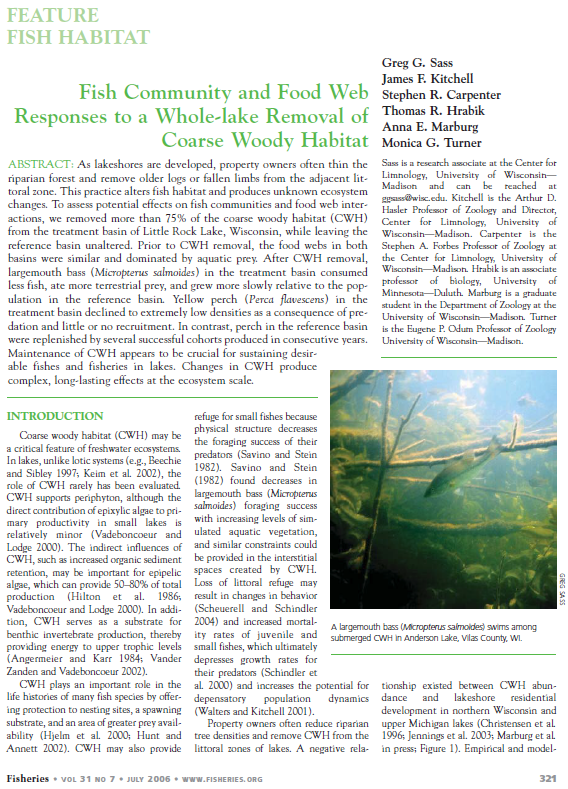 Sass et al. (2002)Coarse Woody DebrisWisconsin
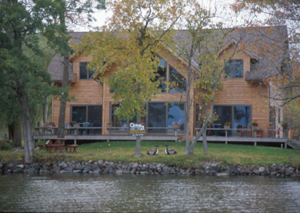 Background – CWH
What are the positive aspects of CWH?
Increased primary production (through algae and increased sediment retention)
Increased benthic production
“Large” fish – protection for nests, spawning substrate, greater prey availability
“Small” fish – protection from predators, increased prey availability

What is the primary driver of CWH loss?
Riparian land owners
Methods – Experiment
What did the authors do?
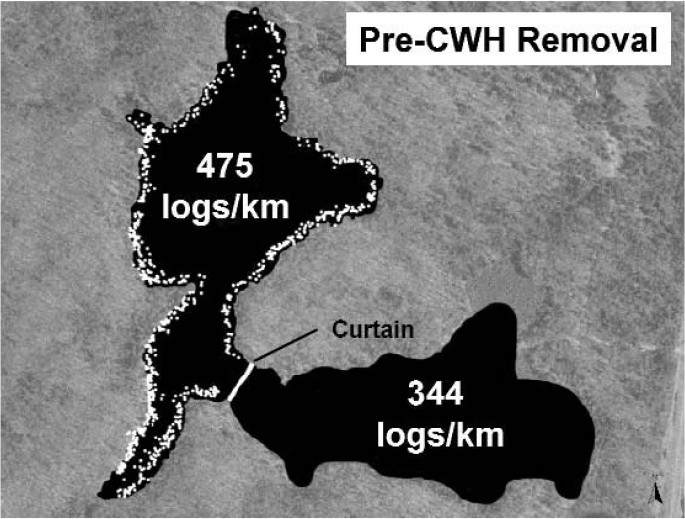 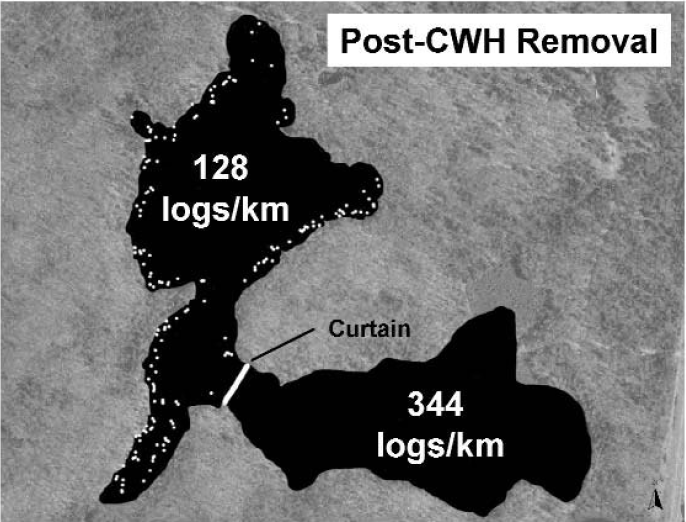 Methods – Experiment
What did the authors do?
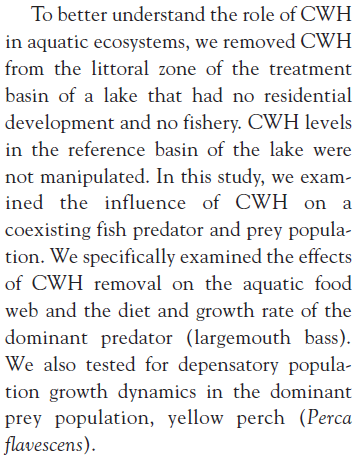 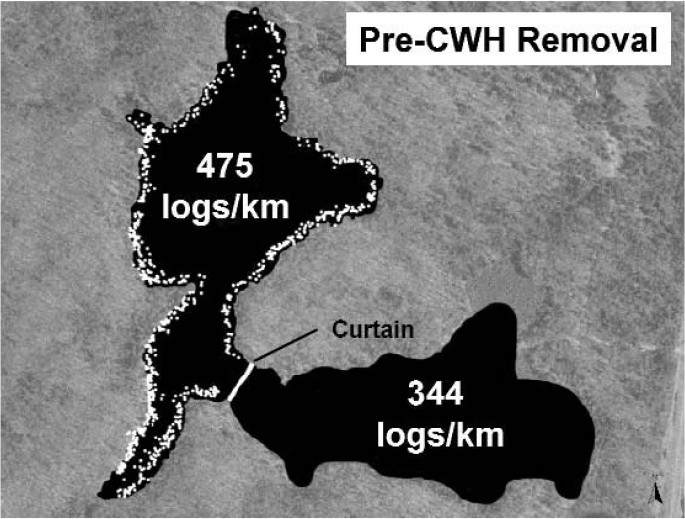 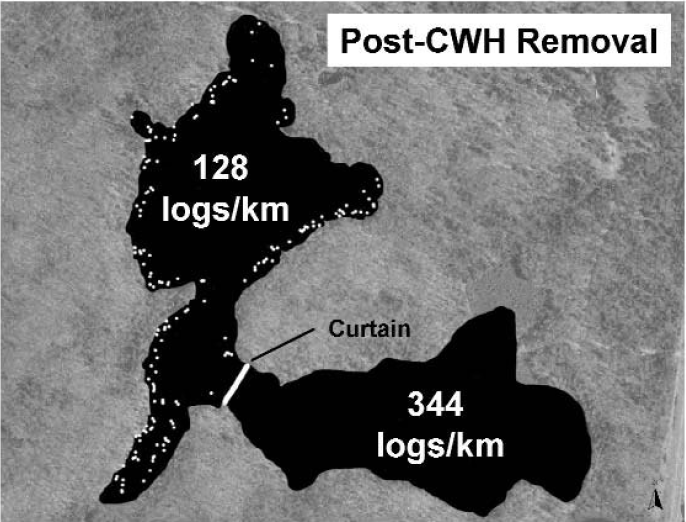 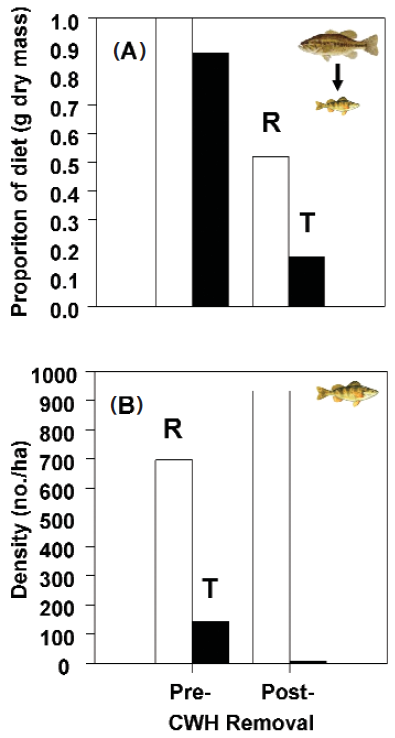 Results
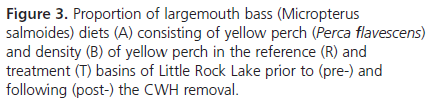 Results
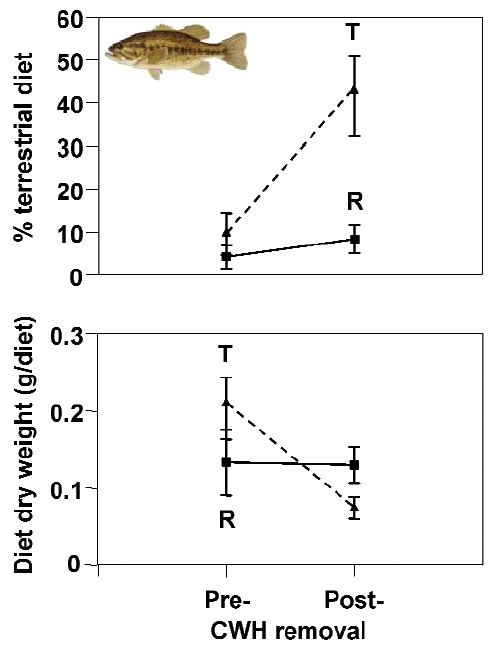 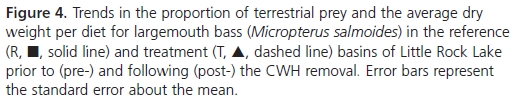 Results
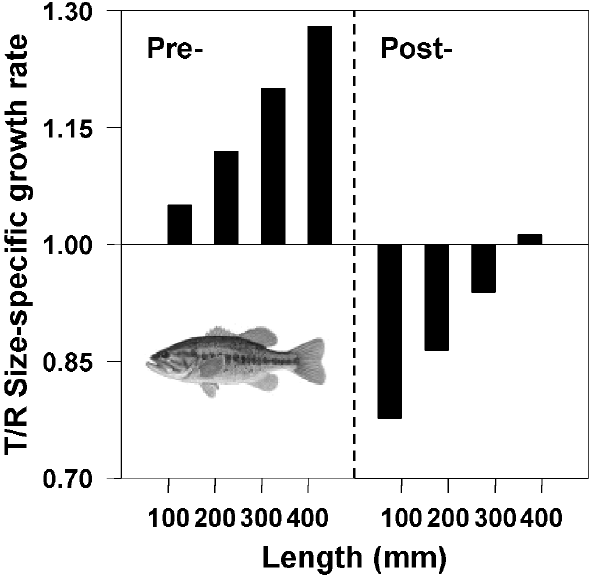 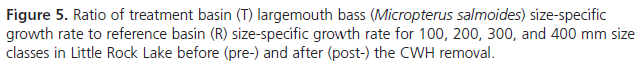 Conclusions
What are take home messages?